КОСМИЧЕСКИЙ ПЕЙЗАЖ
Презентация к занятию « Пейзаж в живописи и графике»
Автор: преподаватель отделения дополнительного образования ГБОУ СОШ № 270 Красносельского района                Санкт- Петербурга Мартюкова Надежда Николаевна
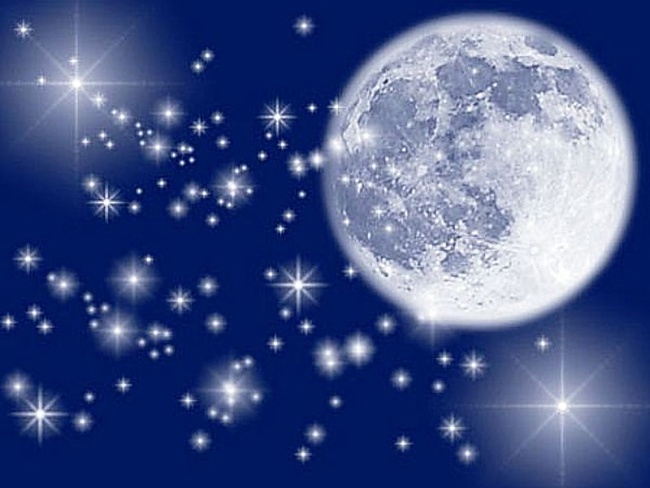 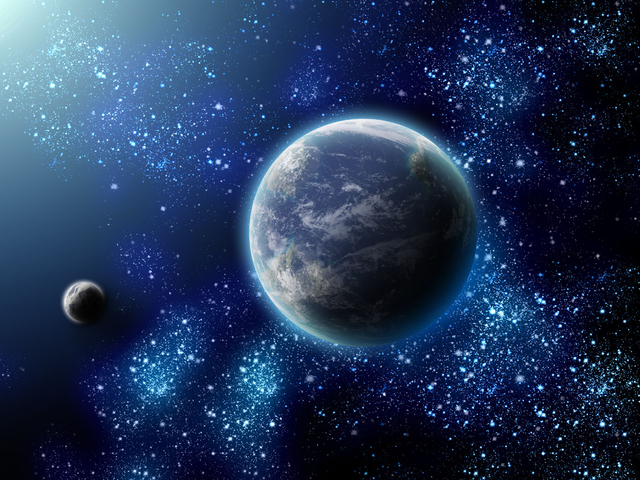 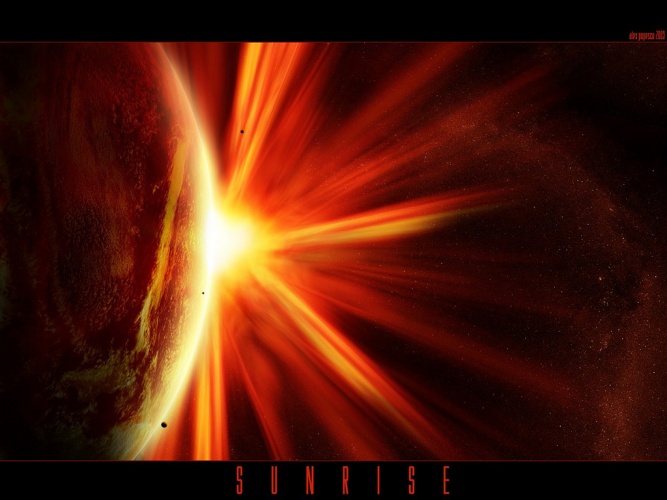 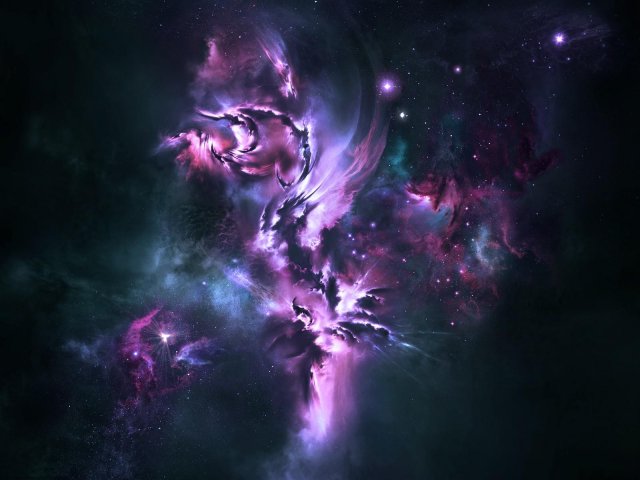 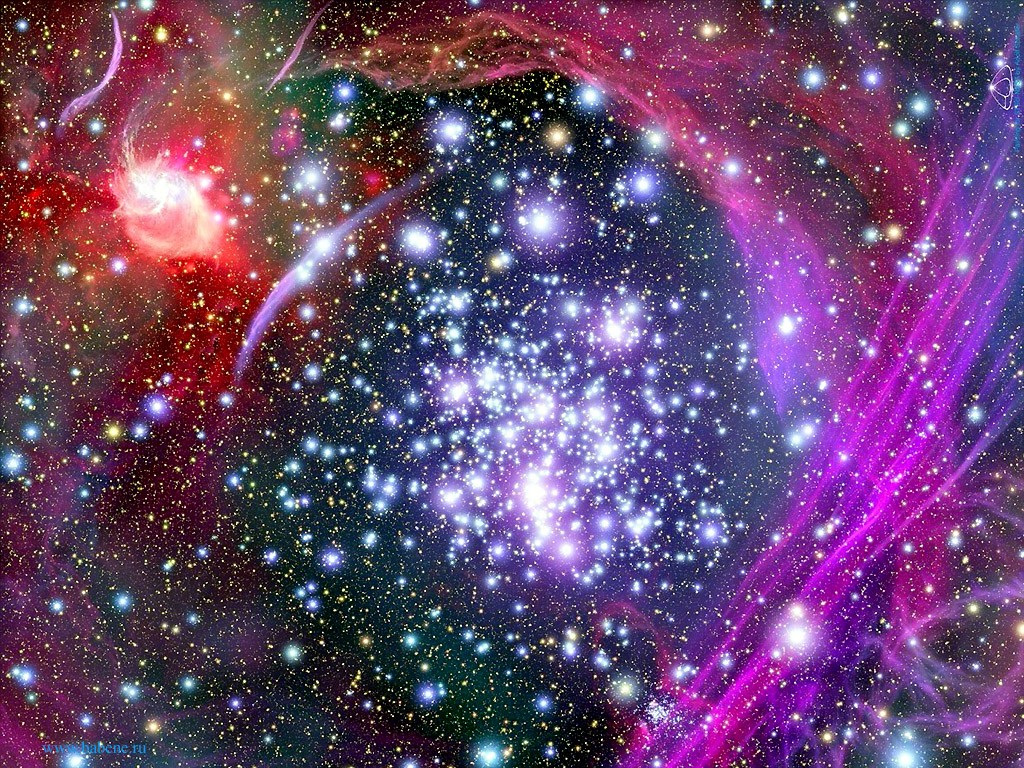